Escolas e Movimentos TeóricosJonathan Culler
A teoria literária não é um conjunto de ideias mas uma força nas instituições.
	A teoria existe em comunidades de leitores e escritores, como prática discursiva, entrelaçada nas instituições ecudacionais e culturais.
	Três modalidades teóricas cujo impacto, desde o decênio de 1960, foi enorme são:
a reflexão de largo espectro sobre a linguagem, representação e as categorias de pensamento crítico empreendida pela desconstrução e pela psicanálise;
as análises do papel do gênero e da sexualidade em todos os aspectos da literatura e da crítica feitas pelo feminismo e depois pelos estudos de gênero  e pela “Queer Theory”;
o desenvolvimento de críticas culturais historicamente orientadas que estudam uma gama ampla de práticas discursivas, envolvendo muitos objetos (o corpo, a família, raça) não pensados anteriormente como tendo uma história.
Movimentos teóricos importantes anteriores à década de 60
Formalismo Russo
	Os formalistas russos dos primeiros anos do século XX salientaram que os críticos deveriam se preocupar com a literariedade da literatura: as estratégias verbais que a tornam literária, a colocação em primeiro plano da própria linguagem, e o “estranhamento” da experiência que elas conseguem.
 Redirecionando os autores para os mecanismos verbais – “o mecanismo é o único herói da literatura”.
 Roman Jakobson, Boris Eichenbaum e Victor Shklovsky são três figuras-chave nesse grupo que reorientou os estudos literários para as questões de forma e técnica.
Principais características da literariedadede acordo com os formalistas
A linguagem literária produz; a não-literária reproduz;
A mensagem literária é autocentrada;
Apresenta seus próprios meios de expressão, ainda que se valendo da língua;
As manifestações literárias podem envolver adesão, transformação ou ruptura em relação à tradição linguística, à tradição retórico-estilística, à tradição técnico-literária ou à tradição temático-literária;
Aspectos acústicos, articulatório e semântico;
Cria novas relações entre as palavras, estabelece associações inesperadas e estranhas;
Cria significantes e funda significados;
Formas linguísticas com valor autônomo;
Linguagem conotativa;
Metáfora e metonímia;
Não existe uma gramática normativa para o texto literário, seu único espaço de criação é o da liberdade;
Objeto linguístico e estético ao mesmo tempo;
Paralelismos;
Plurissignificação ou polissemia;
Predomínio da função  poética;
Sonoridades, ritmos, narratividade, descrição, personagens, símbolos, ambiguidades e alegorias, mitos;
Universalidade.
Roman Jakobson cunhou uma das mais importantes considerações da postura formalista, que acabou se tornando quase um manifesto do movimento:

"A poesia é linguagem em sua função estética. Deste modo, o objeto do estudo literário não é a literatura, mas a literariedade, isto é, aquilo que torna determinada obra uma obra literária. E no entanto, até hoje, os historiadores da literatura, o mais das vezes, assemelhavam-se à polícia que, desejando prender determinada pessoa, tivesse apanhado, por via das dúvidas, tudo e todos que estivessem num apartamento, e também os que passassem casualmente na rua naquele instante. Tudo servia para os historiadores da literatura: os costumes, a psicologia, a política, a filosofia. Em lugar de um estudo da literatura, criava-se um conglomerado de disciplinas mal-acabadas. Parecia-se esquecer que estes elementos pertencem às ciências correspondentes: História da Filosofia, História da Cultura, Psicologia, etc., e que estas últimas podiam, naturalmente, utilizar também os monumentos literários como documentos defeituosos e de segunda ordem. Se o estudo da literatura quer tornar-se uma ciência, ele deve reconhecer o 'processo' como seu único 'herói'."
New Criticism

O que é chamado de “New Criticism” surgiu nos Estados Unidos nos decênios de 1930 e 1940.

 Concentrava sua atenção na unidade ou integração das obras literárias – ênfase no texto ou na escrita;
 o New Criticism tratava os poemas como objetos e não como documentos históricos e examinava as interações de seus traços verbais e as complicações decorrentes do sentido ao invés das intenções e circunstâncias históricas de seus autores.
 para os new cirtics, a tarefa era elucidar as obras de arte individuais – enfocando a ambiguidade, o paradoxo, a ironia e os efeitos da conotação e das imagens poéticas;
 o New Criticism procurava mostrar a contribuição da forma poética para uma estrutura unificada.
 o New Criticism deixou como legados duradouros as técnicas de leitura cerrada e o pressuposto de que o teste de qualquer atividade crítica é se ela nos ajuda a produzir interpretações mais ricas penetrantes de obras individuais;
 rejeitava os modos críticos e de investigação de tipo biográfico, sociológico e historicista.
Fenomenologia 

A fenomenologia surge do trabalho do filósofo Edmund Husserl do início do século XX;
busca evitar o problema da separação entre sujeito e objeto, consciência e mundo, enfocando a realidade fenomenal dos objetos tal como eles aparecem para a consciência;
podemos suspender as perguntas sobre a realidade ou a possibilidade de conhecer o mundo e descrevê-lo tal como ele é dado à consciência;
para o leitor, a obra é o que é dado à consciência;
A obra não é algo objetivo, que existe independentemente de qualquer experiência dela, mas é a experiência do leitor;
A crítica pode descrever o movimento progressivo do leitor através de um texto, analisando como os leitores produzem sentido fazendo ligações, preenchendo coisas deixadas sem dizer, antecipando e conjeturando e depois tendo suas expectativas frustradas ou confirmadas.

Uma outra versão da fenomenologia orientada para o leitor é chamada de “estética da recepção (Hans Robert Jauss):
	uma obra é uma resposta a perguntas colocadas por um “horizonte de expectativas”;
 	a interpretação das obras deveria enfocar não a experiência de um indivíduo mas a história da recepção de uma obra e sua relação com as normas estéticas e conjuntos de expectativas mutáveis que permitem que ela seja lida em diferentes épocas.
Estruturalismo

O estruturalismo designa um grupo de pensadores principalmente franceses que, na década de 50 e 60 de  século XX, influenciados pela teoria da linguagem de Ferdinand de Saussure, aplicaram conceitos da linguística estruturas ao estudo dos fenômenos sociais e culturais.
Originou-se em oposição à fenomenologia: ao invés de descrever a experiência, a meta era identificar as estruturas subjacentes que a tornam possível;
buscava  analisar as estruturas que operam inconscientemente (as estruturas da linguagem, da psique, da sociedade);
muitas vezes tratou o leitor como o espaço de códigos subjacentes que tornam o sentido possível e como o agente do sentido;
	O estruturalismo se desenvolveu primeiro na antropologia (Claude Lévi-Strauss), e depois nos estudos literários e culturais (Roman Jakobson, Roland Barthes, Gérard Genette), na psicanálise (Jacques Lacan), na história intelectual (Michel Foucault) e na teoria marxista (Louis Althusser).
Nos estudos literários, o estruturalismo...

promove uma poética interessada nas convenções que tornam possíveis as obras literárias;
busca não produzir novas interpretações das obras mas compreender como elas podem ter os sentidos e efeitos que têm;
na Grã-Bretanha e na América, seu principal efeito foi oferecer novas ideias a respeito  da literatura e torná-la uma prática significativa entre outras;
assim, abriu caminho para leituras sintomáticas das obras literárias e encorajou os estudos culturais a tentar explicar os procedimentos significativos das diferentes práticas culturais.
estruturalismo e semiótica se confundem;
a semiótica é um movimento internacional que buscou incorporar o estudo científico do comportamento e da comunicação, ao mesmo tempo que evitava em grande parte a especulação filosófica e crítica cultural que marcaram o estruturalismo em  suas versões francesa e aparentadas.
ciência geral dos signos, que remonta sua linhagem a Saussure e ao filósofo norte-americano Charles Sanders Peirce
Pós-estruturalismo

	Por o estruturalismo passar a ser definido como um movimento ou escola, os teóricos se distanciaram dele.
Alguns estruturalistas não se encaixavam na ideia do estruturalismo como uma tentativa de dominar e codificar estruturas;
Barthes, Lacan e Foucault, por exemplo, foram identificados com pós-estruturalistas, por terem ido além do estruturalismo;
eles haviam descrito as maneiras pelas quais as teorias se emaranham nos fenômenos que tentam descrever;
os textos criam sentido violando quaisquer convenções que a análise estrutural situa;
reconheceram  a impossibilidade de descrever um sistema significativo coerente e completo – já que estão sempre mudando;
o pós-estruturalismo demonstra menos as inadequações ou erros do estruturalismo do que se desvia do projeto de resolver o que torna os fenômenos culturais inteligíveis e enfatiza uma crítica do conhecimento , da totalidade e do sujeito;
as estruturas dos sistemas de significação não existem independentemente do sujeito, como objetos do conhecimento, mas são estruturas para os sujeitos, que estão emaranhados nas forças que os produzem.
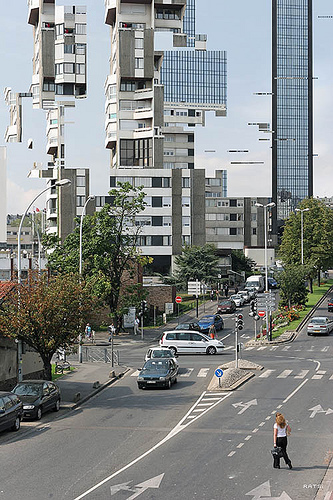 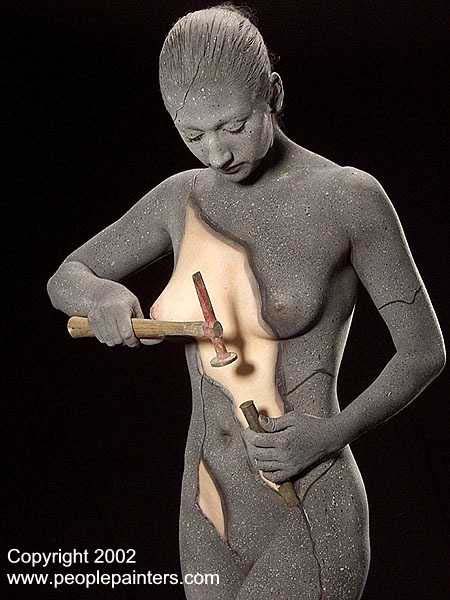 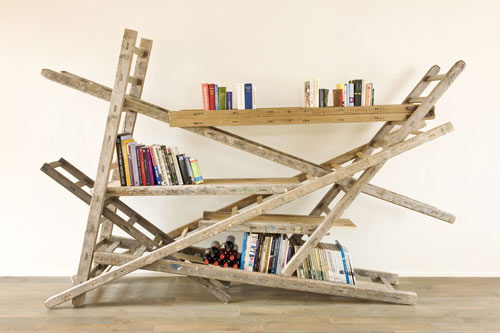 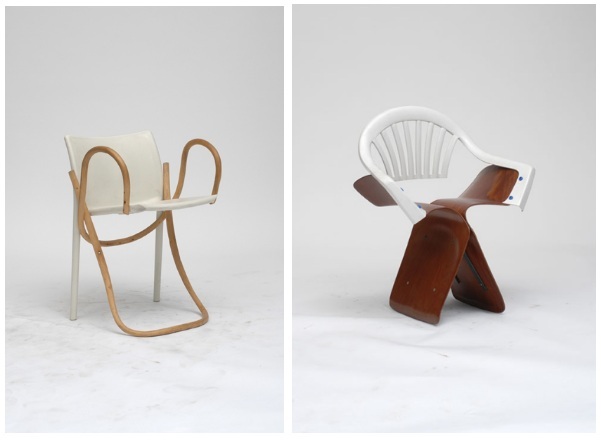 Desconstrução

O termo pós-estruturalismo é usado para referir uma ampla gama de discursos teóricos nos quais há uma crítica das noções de conhecimento objetivo e de um sujeito capaz de se conhecer.
Assim, o feminismo, as teorias psicanalíticas, os marxismos e historicismos contemporâneos todos participam do pós-estruturalismo. Mas também designa, sobretudo, desconstrução e o trabalho de Jacques Derrida.
A desconstrução é definida como uma crítica das oposições hierárquicas que estruturam o pensamento ocidental: dentro/fora; corpo/mente; literal/metafórico; fala/escrita; presença/ausência; natureza/cultura; forma/sentido.
Desconstruir uma oposição é mostrar que ela não é natural nem inevitável mas uma construção, produzida por discursos que se apóiam nela, e mostrar que ela é uma construção num trabalho de desconstrução que busca desmantelá-la e reinscrevê-la – isto é, não destruí-la mas dar-lhes uma estrutura e funcionamento diferentes.
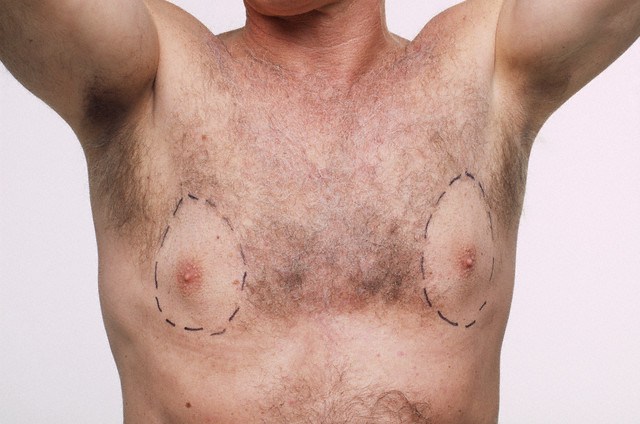 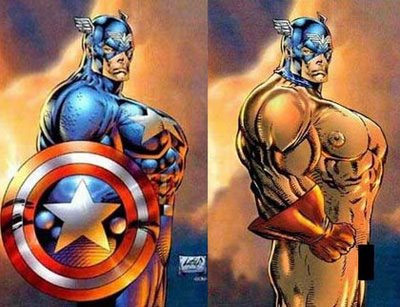 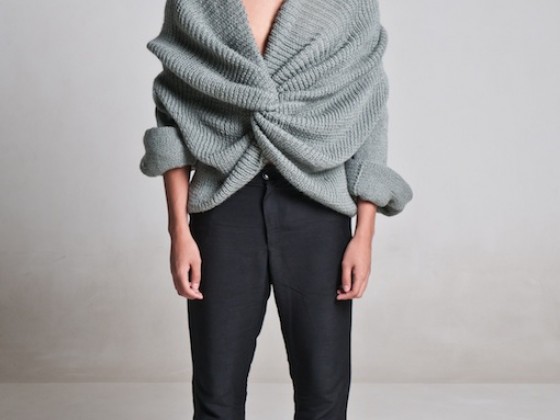 Teoria Feminista

O feminismo se encarrega da desconstrução da oposição homem/mulher e das oposições associadas a ela na história da cultura ocidental;
as teorias feministas defendem a identidade das mulheres, exigem direitos para as mulheres e promovem os textos de mulheres como representações da experiência das mulheres;
as feministas empreendem uma crítica teórica da matriz heterossexual que organiza as identidades e culturas em termos da oposição entre homem e mulher;
o feminismo efetuou uma transformação substancial da educação literária nos Estados Unidos e Grã-Bretanha, através de sua expansão do cânone literário e da introdução de uma gama de novas questões.
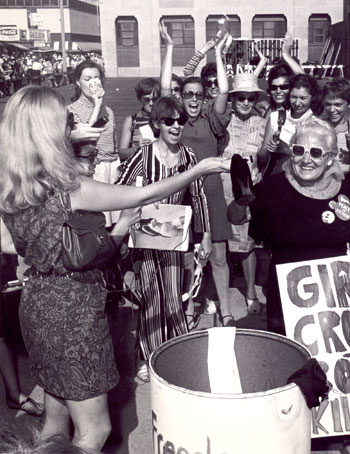 O episódio conhecido como Bra-Burning, ou A Queima dos Sutiãs, foi um evento de protesto com cerca de 400 ativistas do WLM (Women’s Liberation Movement) contra a realização do concurso de Miss America em 7 de setembro de 1968, em Atlantic City, no Atlantic City Convention Hall, logo após a Convenção Nacional dos Democratas.
Psicanálise 

A teoria psicanalítica teve um impacto nos estudos literários tanto quanto como uma modalidade de interpretação quanto como uma teoria sobre a linguagem, a identidade e o sujeito;
o maior impacto da psicanálise veio através do trabalho de Jacques Lacan, um psicanalista francês renegado que montou sua própria escola fora de establishment analítico e levou ao que ele apresentou como um retorno a Freud;
Lacan descreve o sujeito como um efeito da linguagem e enfatiza o papel crucial na análise do que Freud chamou de transferência, na qual o analisado coloca o analista no papel de figura de autoridade do passado;
A maneira como analista e paciente são apanhados na reapresentação de um cenário crucial vindo do passado do paciente é que emerge a verdade do paciente.
A reorientação torna a psicanálise uma disciplina pós-estruturalista na qual a interpretação é uma reapresentação de um texto que ela não domina.
Marxismo

Para o marxisimo, os textos pertencem a uma superestrutura determinada pela base econômica (as “relações reais de produção”);
Interpretar os produtos culturais é relacioná-los de volta com a base;
na Grã-Bretanha, o pós-estruturalismo chegou através da obra do teórico marxista Louis Althusser; argumentava que a formação social não é uma totalidade unificada tendo o modo de produção em seu centro mas uma estrutura mais frouxa, na qual diferentes níveis ou tipos de práticas se desenvolvem em diferentes escalas temporais;
baseando-se numa explicação lacaniana da determinação da consciência pelo inconsciente para explicar como a ideologia funciona para determinação do indivíduo pelo social, Althusser mapeia uma explicação marxista da determinação do indivíduo pelo social na psicanálise;
o sujeito é um efeito constituído no processo do inconsciente, do discurso e das práticas relativamente autônomas que organizam a sociedade;
Novo Historicismo/Materialismo Cultural

Os anos de 1980 e 1990 na Grã-Bretanha e nos Estados Unidos marcaram o surgimento de uma crítica histórica vigorosa, teoricamente engajada.
Por um lado, há o materialismo cultural britânico, definido por Raymond Willians como “a análise de todas as formas de significação, inclusive muito centralmente a escrita, no  interior dos meios e condições reais de sua produção”.
Nos Estados Unidos, o novo historicismo, que está menos inclinado a postular os textos, os discursos, o poder e a constituição da subjetividade, também se centrou na Renascença.
Uma questão chave para os novos historicistas é a dialética de “subversão e contenção”: em que medida os textos renascentistas oferecem uma crítica genuinamente radical das ideologias religiosas e políticas de seu tempo e em que medida a prática discursiva da literatura, em sua aparente capacidade de subversão, é uma maneira de conter energias subversas?
Teoria Pós-colonial

Um conjunto relacionado de questões teóricas surge na teoria pós-colonial: a tentativa de compreender os problemas postos pela colonização europeia e suas consequências.
As instituições e experiências pós-coloniais, da ideia de nação independente à ideia da própria cultura, se misturam com as práticas discursivas do Ocidente.
Desde a década de 80, um corpus cada vez maior de textos debate questões sobre a relação entre hegemonia dos discursos ocidentais e as possibilidades de resistência e sobre a formação dos sujeitos colonial e pós-colonial: sujeitos híbridos, que surgem da superimposição de línguas e culturas conflitantes.
A teoria e escrita pós-colonial se transformaram numa tentativa de intervir na construção da cultura e do conhecimento e, para os intelectuais que vêm de sociedades pós-coloniais de escrever seu caminho de volta numa história que outros escreveram
Hegemonia significa direção suprema, e é um termo de origem grega. Hegemonia é a supremacia de um povo sobre outros, ou seja, a superioridade que um país tem sobre os demais, e ele torna-se assim um Estado soberano.
A hibridização não é algo que apenas existe por aí, não é algo a ser encontrado num objeto ou em alguma identidade mítica ‘híbrida’ – trata-se de um modo de conhecimento, um processo para entender ou perceber o movimento de trânsito ou de transição ambíguo e tenso que necessariamente acompanha qualquer tipo de transformação social sem a promessa de clausura celebratória, sem a transcendênciadas condições complexas, conflitantes, que acompanham o ato de tradução cultural
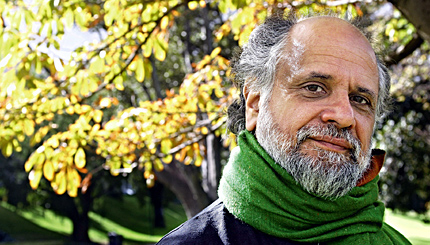 Homi Bhabha
Discurso das minorias

No interior das instituições acadêmicas nos Estados Unidos cresceu o estudo das literaturas de minorias étnicas.
O principal esforço se centrou em reviver e promover o estudo da escrita negra, latina, asiático-americana e nativo-americana.
Os debates têm a ver com a relação entre o fortalecimento da identidade cultural de grupos específicos, ligando-a a uma tradição de escrita e à meta liberal de celebrar a diversidade cultural e o “multiculturalismo”.
Críticos latinos, afro-americanos e asiático-americanos levam adiante o empreendimento teórico, desenvolvendo o estudo dos discursos das minorias, definindo seu caráter distintivo e articulando suas relações com as tradições dominantes de escrita e pensamento.
As tentativas de gerar teorias do “discurso das minorias” tanto desenvolvem conceitos para a análise de tradições culturais específicas quanto usam uma posição de marginalidade para expor os pressupostos do discurso da “maioria” e para intervir em seus debates teóricos.
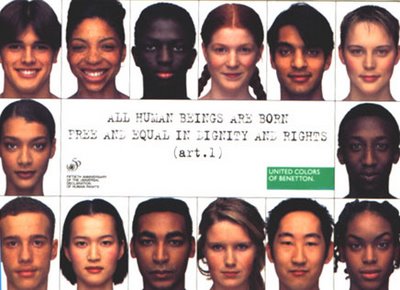 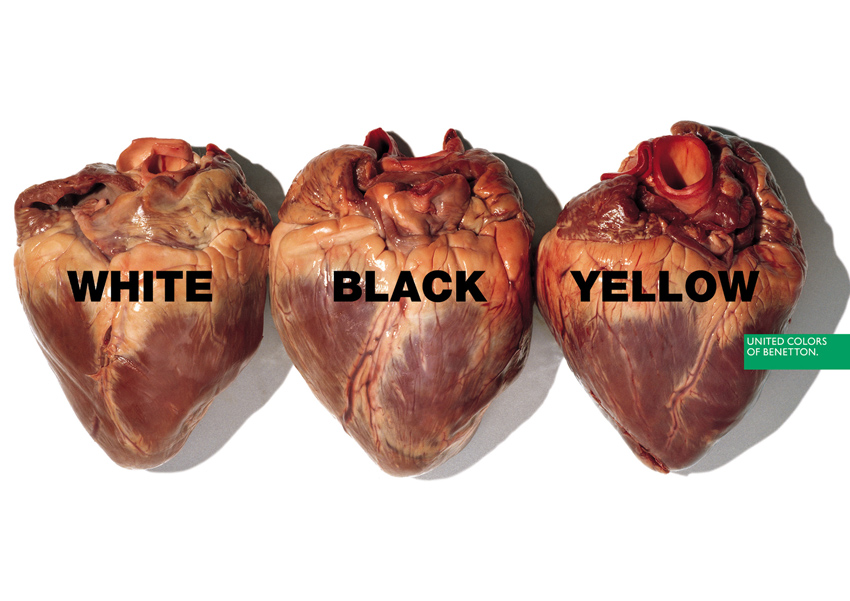 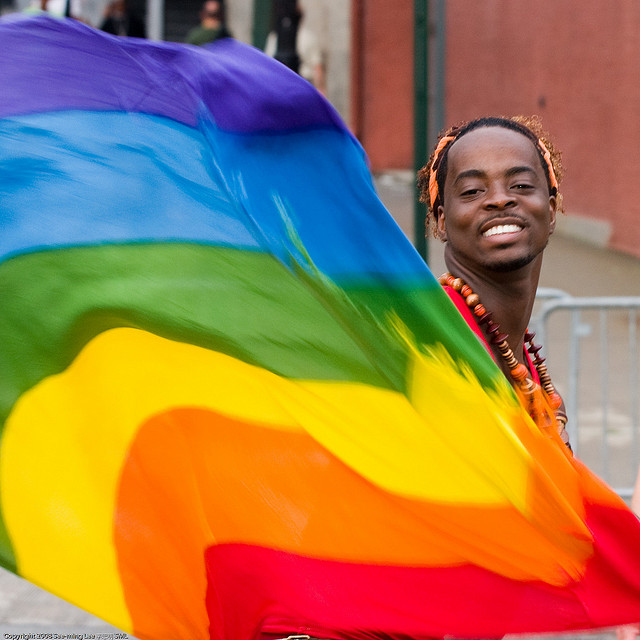 Queer Theory

A teoria Queer, oficialmente Queer Theory, é uma teoria sobre o gênero que afirma que a orientação sexual e a identidade sexual ou de gênero dos indivíduos são o resultado de um construto social e que, portanto, não existem papéis sexuais essencial ou biologicamente inscritos na natureza humana, antes formas socialmente variáveis de desempenhar um ou vários papéis sexuais.
A teoria Queer busca ir além das teorias baseadas na oposição homens vs. mulheres e também aprofundar os estudos sobre minorias sexuais (gays,  lésbicas, trasngêneros) dando maior atenção aos processos sociais amplos e relacionados que sexualizam a sociedade como um todo de forma a heterossexualizar e/ou homossexualizar instituições, discursos, direitos.
Como a desconstrução e outros movimentos contemporâneos, a Queer Theory usa o marginal para analisar a construção cultural do centro: normatividade heterossexual.
A Queer Theory tornou-se o espaço de um questionamento produtivo não apenas das construção cultural da sexualidade mas da própria cultura, tal como baseada numa negação das relações homoeróticas.
Assim como o feminismo e versões dos estudos étnicos antes dele, ela obtém energia intelectual de sua ligação com os movimentos  sociais de libertação e dos debates no interior desses movimentos sobre estratégias e conceitos apropriados.
Deveríamos celebrar e acentuar a diferença ou contestar as distinções que estigmatizam?